РУССКИЙ  ЯЗЫК 2 КЛАСС
Тема урока : 
«Наблюдение над однокоренными словами.
Корень слова.»
Зеленцова С.Н.
Ум да разум надоумят сразу.
Введение в новый раздел
Корень
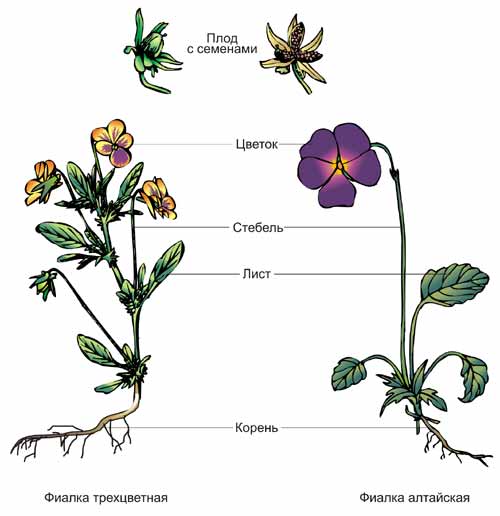 1) Подземная часть растения;
2) Часть волоса, зуба, ногтя;
3) Часть слова.
Части слова. Корень.
1) Что такое корень?
2) Значение корня.
3) Научиться находить его.
4) Однокоренные слова.
Вспоминаем то, что знаем
Холод, мороз, стужа, морозный, снег, морозить, декабрь, морозильник, заморозки.
Мороз, морозный, морозить, морозильник, заморозки

…ный, …ить, …ильник, за…ки.

Мороз, мороз, мороз, мороз, мороз.
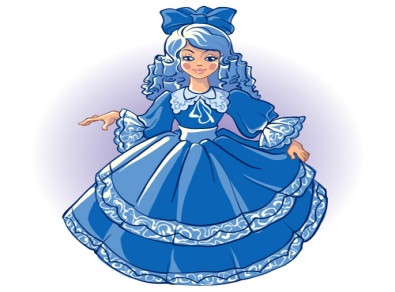 Мальвина : «Корень – это общая часть всех слов».
Буратино : «Корень – это главная часть предложения».
Золушка : «Корень – это общая часть однокоренных слов».
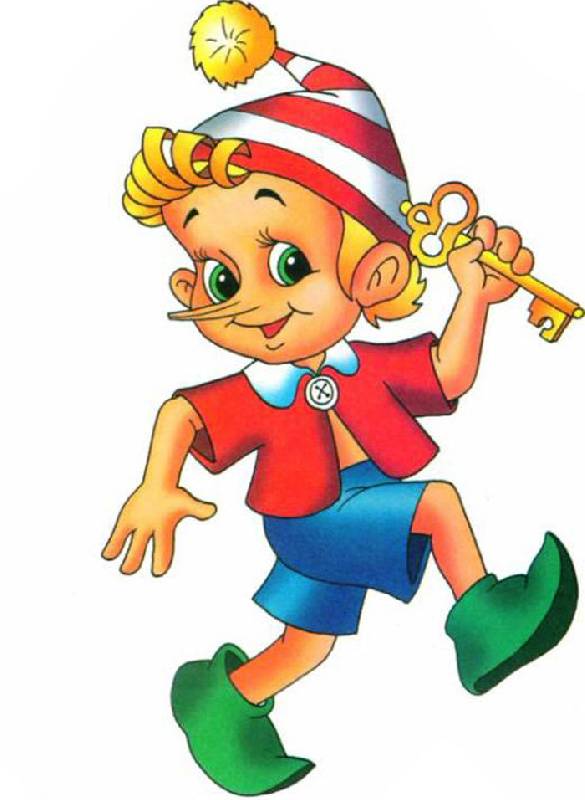 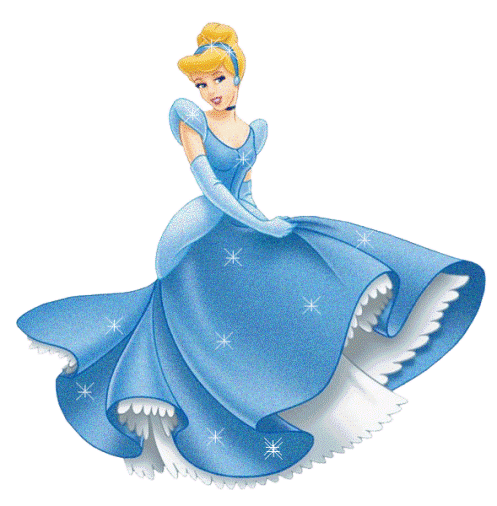 Ум да разум надоумят сразу.
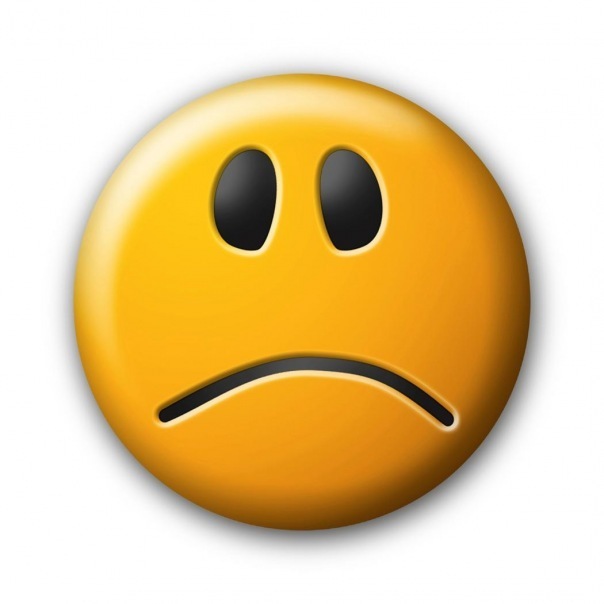 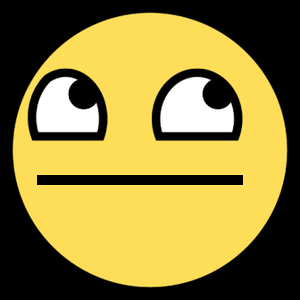